How many ?

How do you see it?
What do you notice?

What do you wonder?
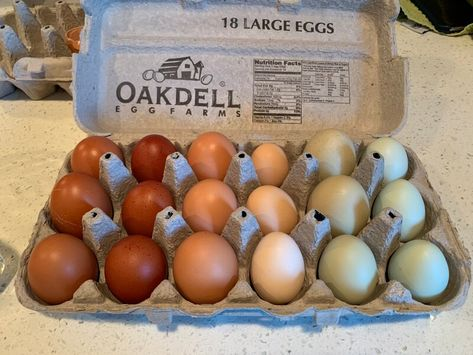 Same or Different?  
What do you notice is the same about these pictures?  What do you notice is different?
2
1
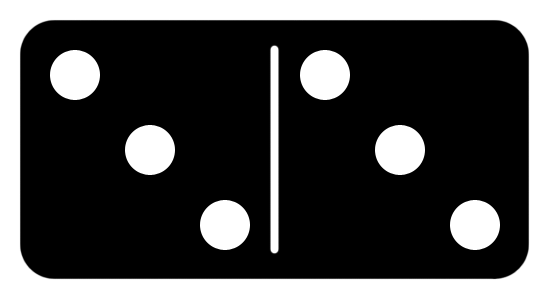 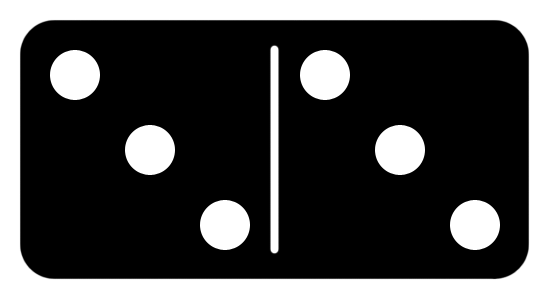 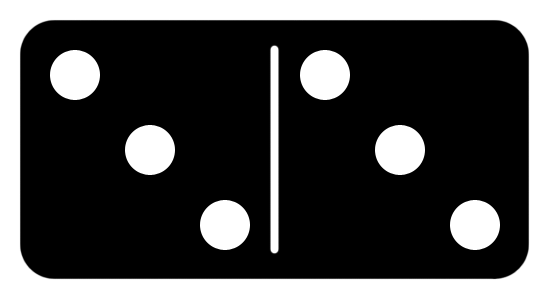 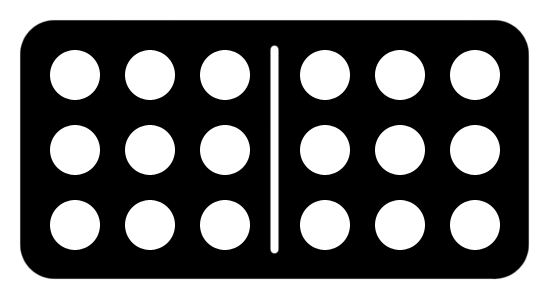 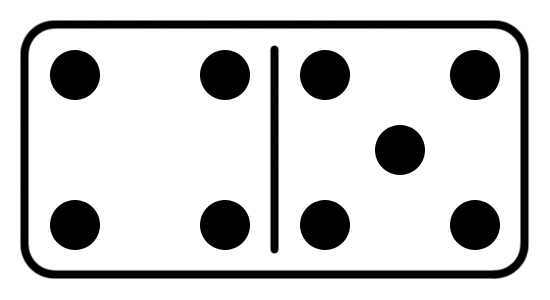 3
4
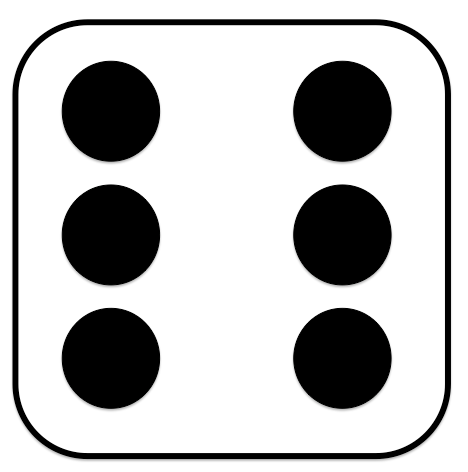 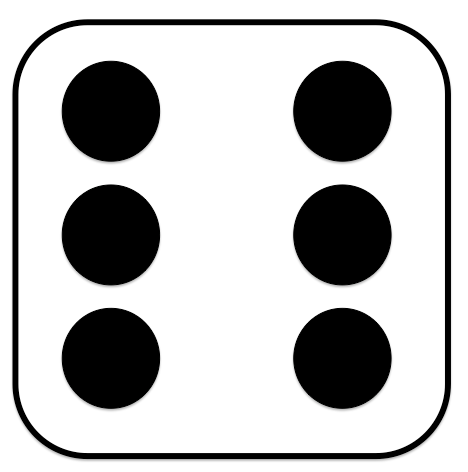 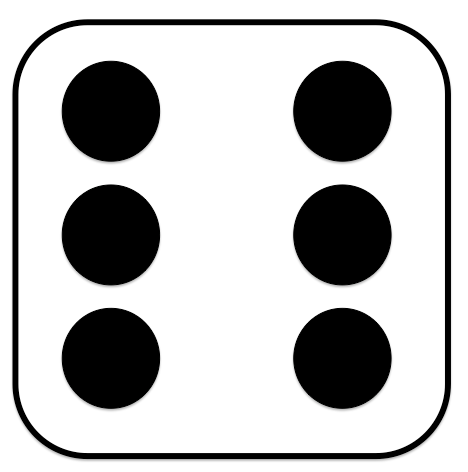 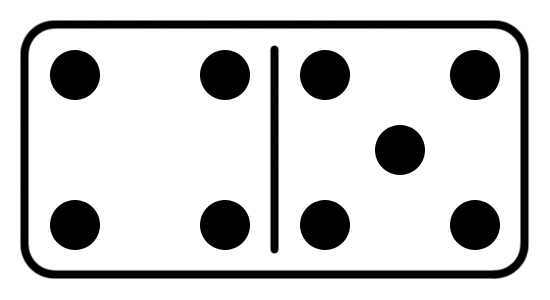 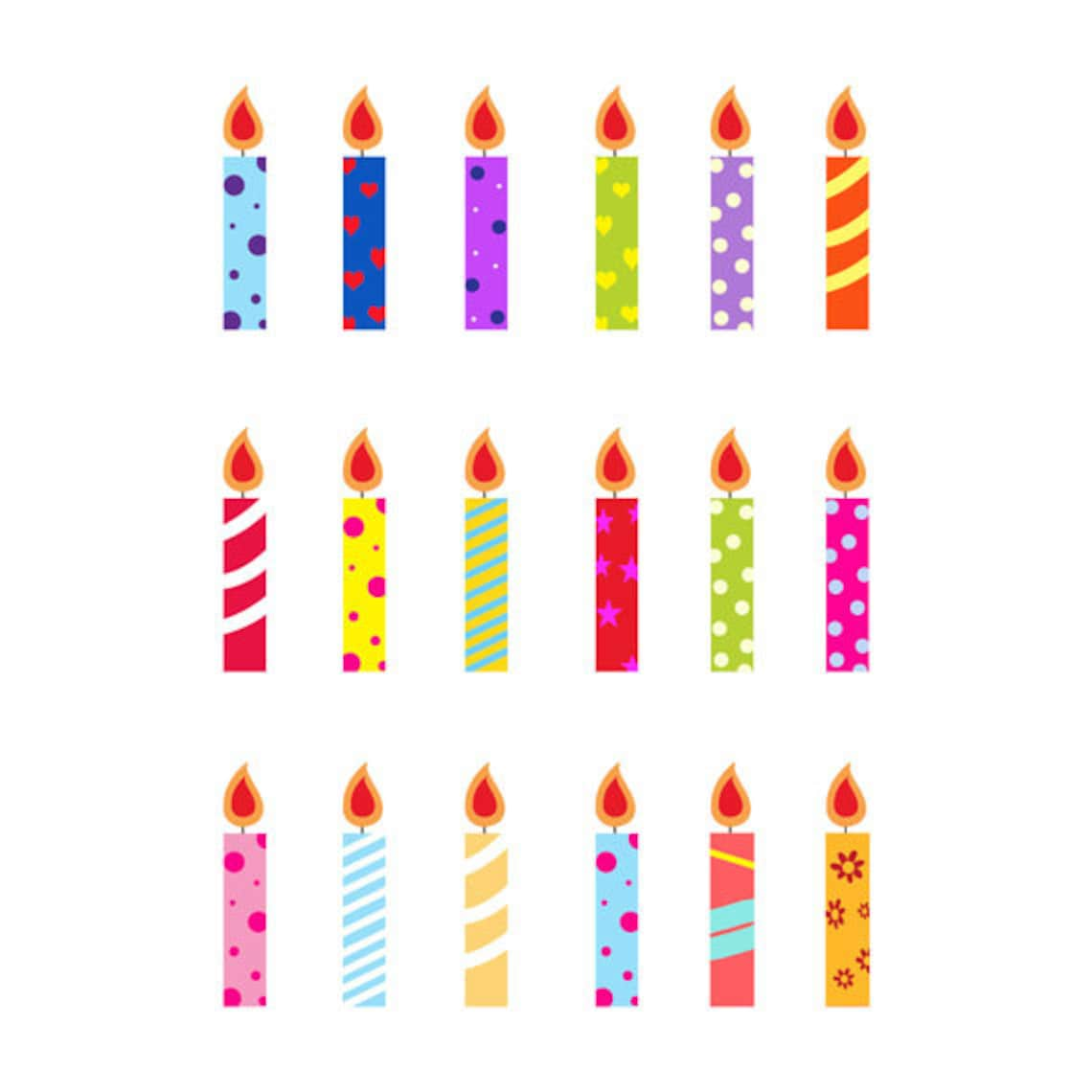 What do you notice?

What do you wonder?

How many?

How do you see it?
Which one doesn’t belong?
Why?
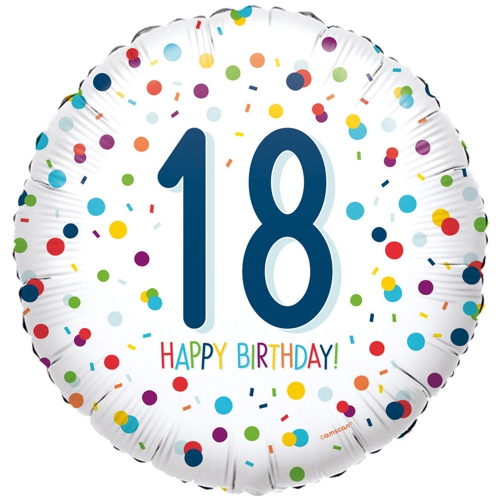 2
1
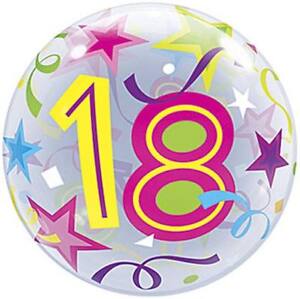 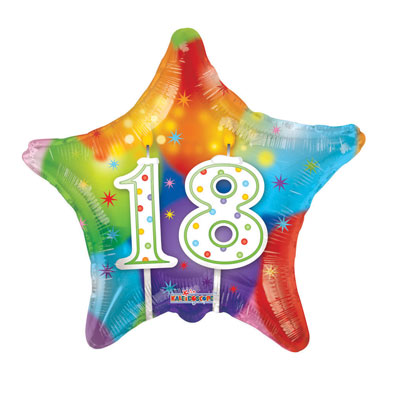 3
4
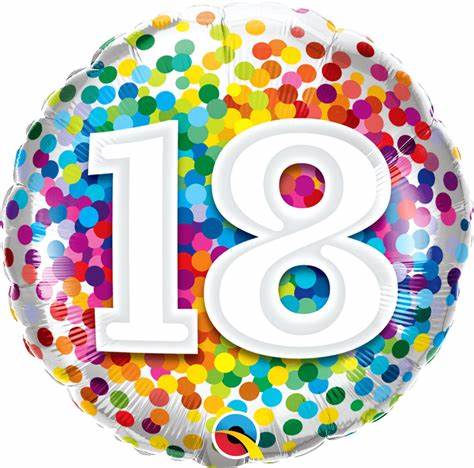 How many ways can you figure out the total number of dots?
Same or Different?  
What do you notice is the same about these pictures?  What do you notice is different?
2
1
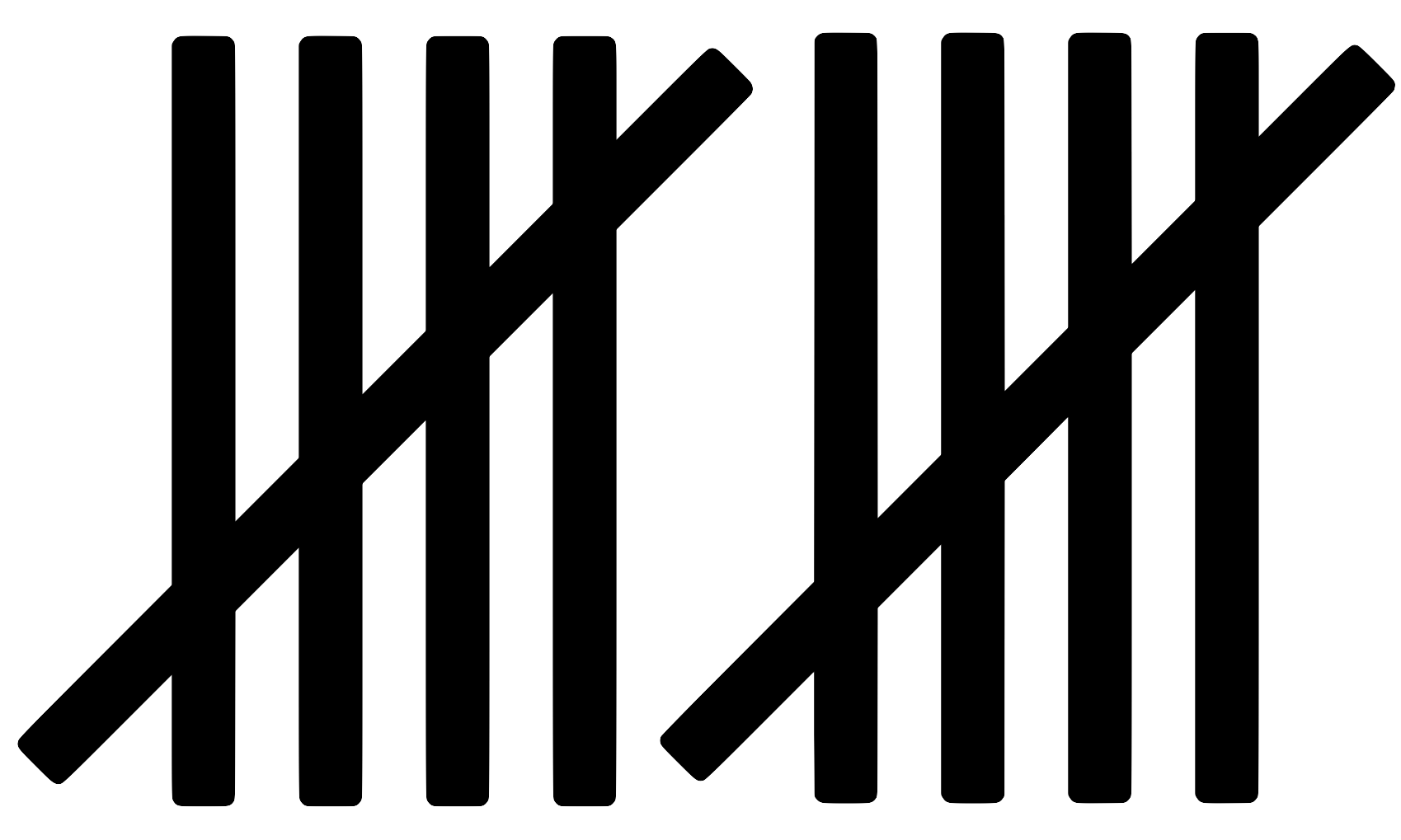 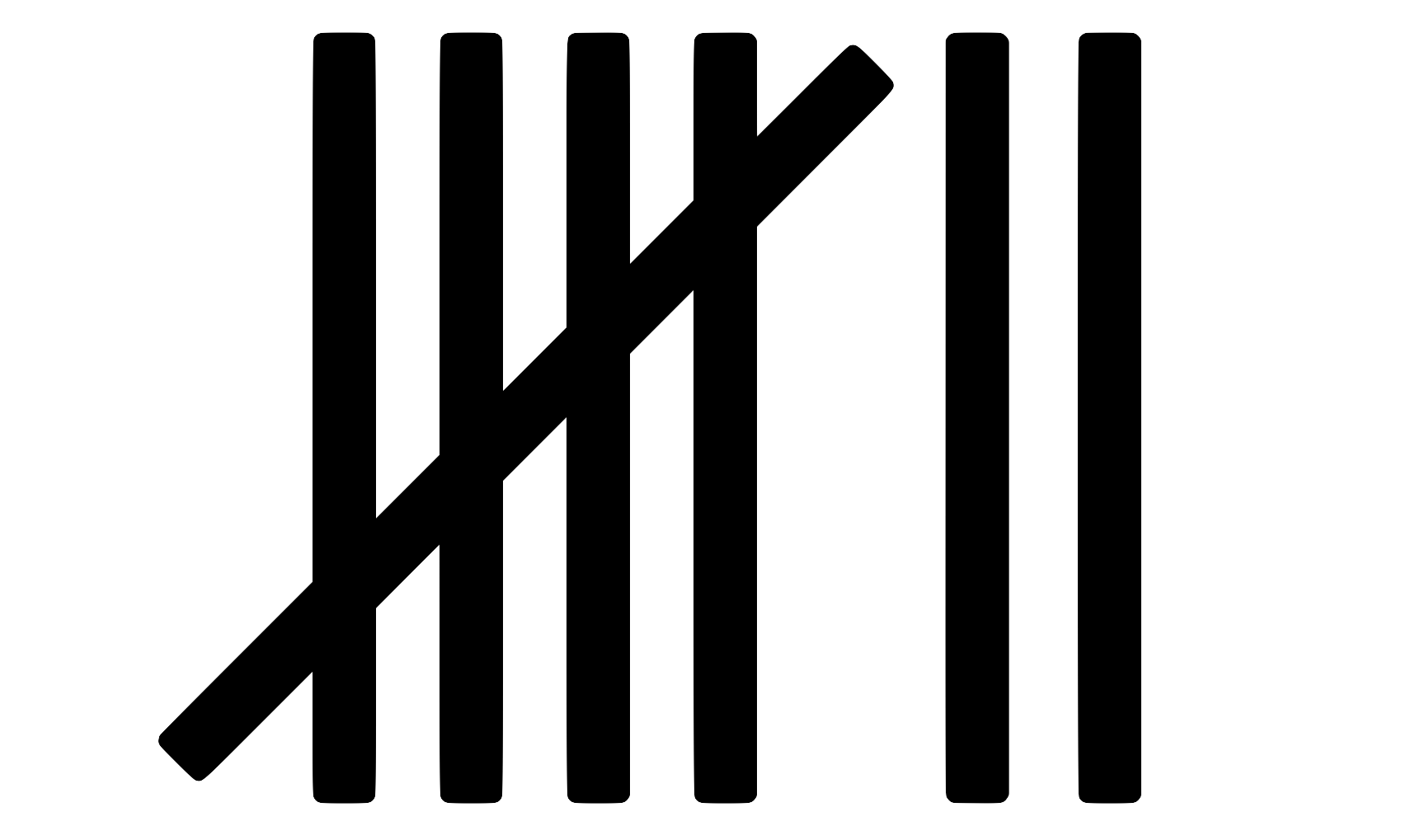 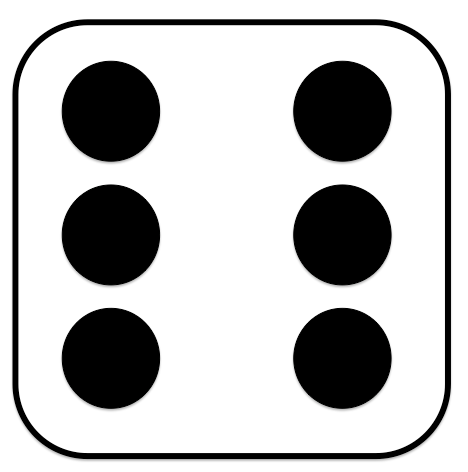 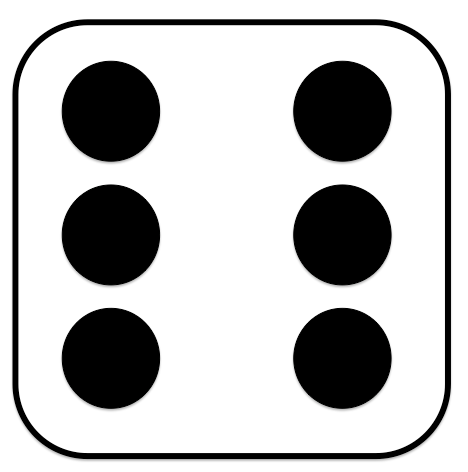 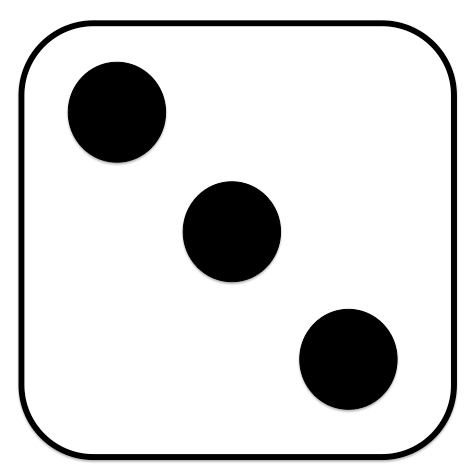 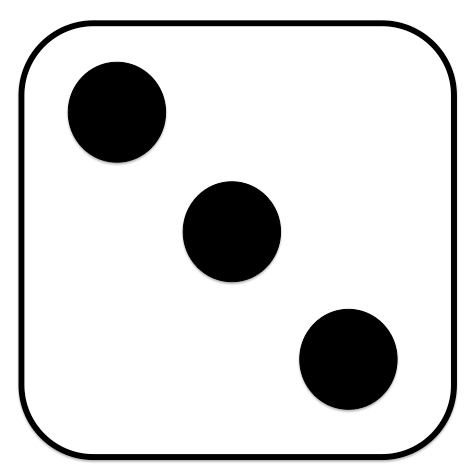 3
4
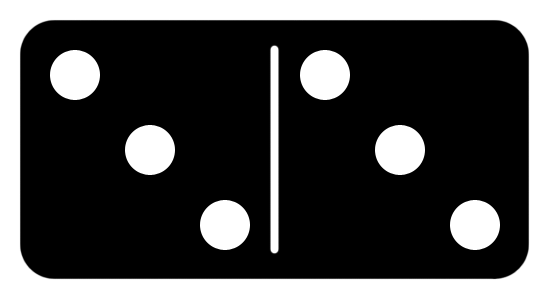 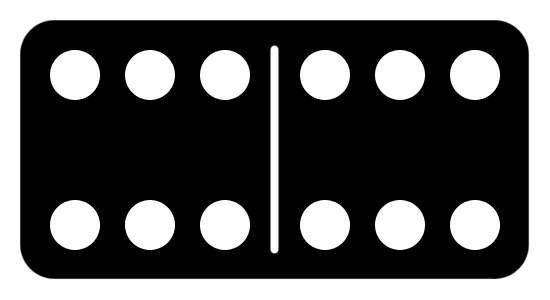 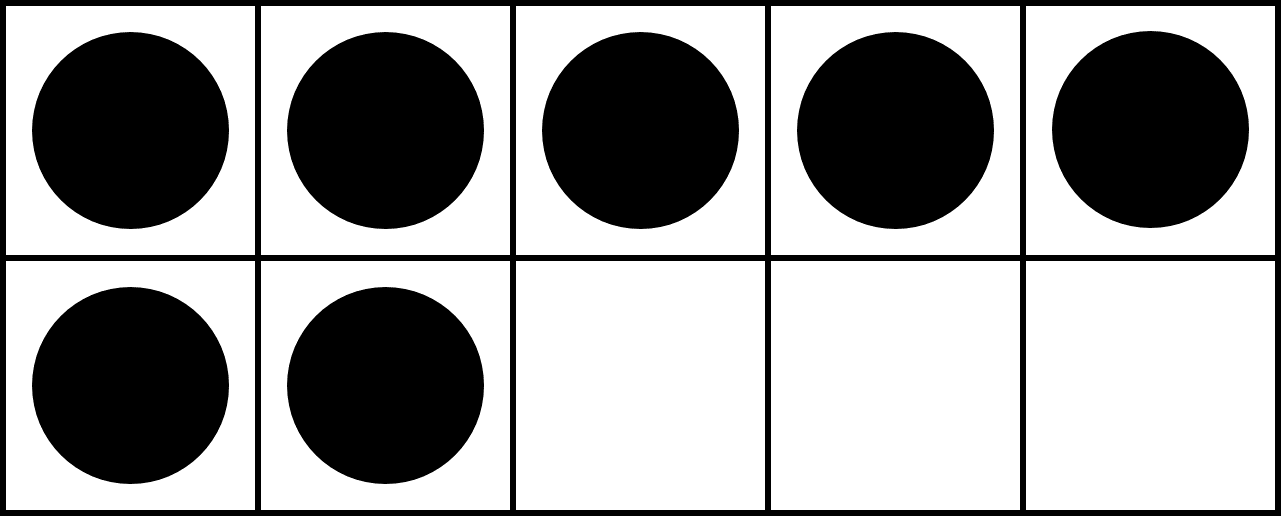 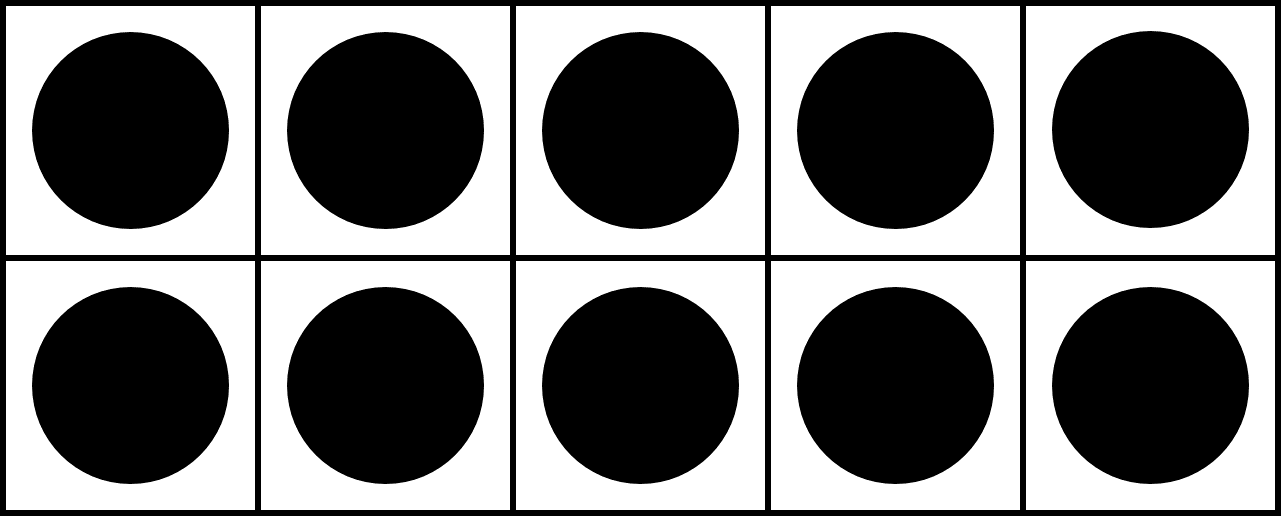